Diversifying Economics Globally
Part II: September 7, 2021 

Moderated by Dani Rodrik, Harvard University

Panelists:
Raquel Bernal, Universidad de los Andes
Haroon Bhorat, University of Cape Town
Wendy Carlin, UCL, CEPR, Santa Fe Institute
Nagla Rizk, The American University in Cairo
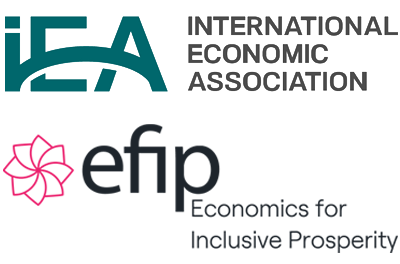